Chapter 2: Connecting to the WAN
Connecting Networks
[Speaker Notes: Cisco Networking Academy program
Connecting Networks
Chapter 2: Connecting to the WAN]
Chapter 2
2.0  Introduction
2.1  WAN Technologies Overview
2.2  Selecting a WAN Technology
2.3  Summary
[Speaker Notes: Chapter 2]
Chapter 2: Objectives
Describe the purpose of a WAN.
Describe WAN operations.
Describe WAN services available.
Compare various private WAN technologies.
Compare various public WAN technologies.
Select the appropriate WAN protocol and service for a specific network requirement.
2.1  WAN Technologies Overview
[Speaker Notes: 2.1  WAN Technologies Overview]
Purpose of WANsWhy Choose a WAN?
Operates beyond the geographic scope of a LAN 
Used to interconnect the enterprise LAN to remote LANs in branch sites and telecommuter sites
Owned by a service provider
Organization must pay a fee to use the provider’s services to connect sites
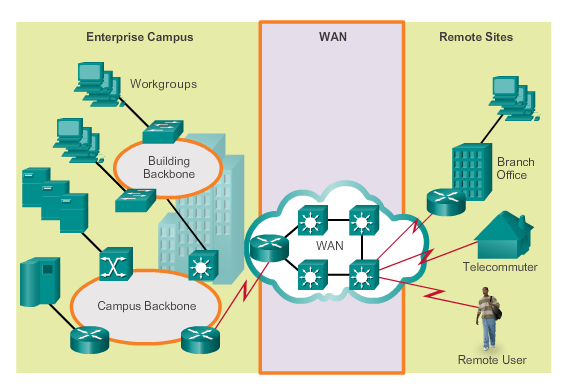 [Speaker Notes: 2.1.1.1 Why a WAN?]
Purpose of WANsAre WANs Necessary?
Businesses require communication among geographically separated sites. Examples include:
Regional or branch offices must be able to communicate and share data.
Organizations must share information with other customer organizations.
Mobile workers must access information that resides on corporate networks.
Home computer users must send and receive data across increasingly larger distances. Examples include:
Consumers communicate over the Internet with banks, stores, and a variety of providers of goods and services.
Students do research by accessing library indexes and publications located in other parts of the country and in other parts of the world.
[Speaker Notes: 2.1.1.2 Are WANs Necessary?]
Purpose of WANsEvolving Networks
Companies expect their networks to perform optimally and to be able to deliver an ever increasing array of services and applications to support productivity and profitability.
 SPAN Engineering – example used in the curriculum
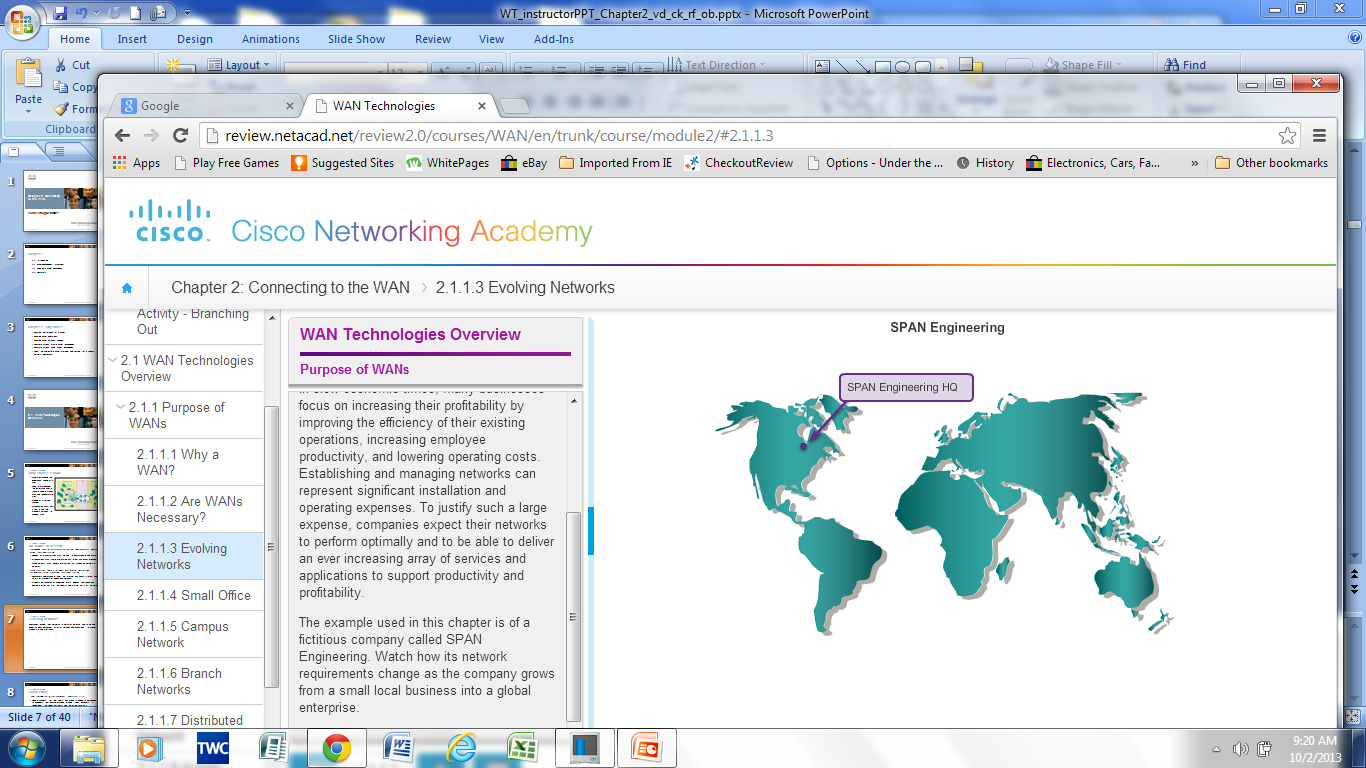 [Speaker Notes: 2.1.1.3 Evolving Networks]
Purpose of WANsSmall Office
SPAN Engineering – Environmental Consulting Firm
Been in business for four years, has grown to include 15 employees: six engineers, four computer-aided drawing (CAD) designers, a receptionist, two senior partners, and two office assistants
Uses a single LAN to share information between computers, and to share peripherals, such as a printer, a large-scale plotter, and fax equipment
Upgraded LAN to provide inexpensive VoIP service to save on the costs of separate phone lines for their employees
Connection to the Internet is through a common broadband service called DSL
Uses support services purchased from the DSL provider
Uses a hosting service rather than purchasing and operating its own FTP and email servers
[Speaker Notes: 2.1.1.4 Small Office]
Purpose of WANsCampus Network
SPAN Engineering – Environmental Consulting Firm
Five years later has grown rapidly.
Contracted to design and implement a full-sized waste conversion facility. 
Won other projects in neighboring municipalities and in other parts of the country.
Hired more staff and leased more office space with several hundred employees, organized itself into functional departments.
Network now consists of several subnetworks, each devoted to a different department.
Multiple LANs are joined to create a company-wide network or campus, which spans several floors of the building.
[Speaker Notes: 2.1.1.5 Campus Network]
Purpose of WANsSmall Office – Campus Network
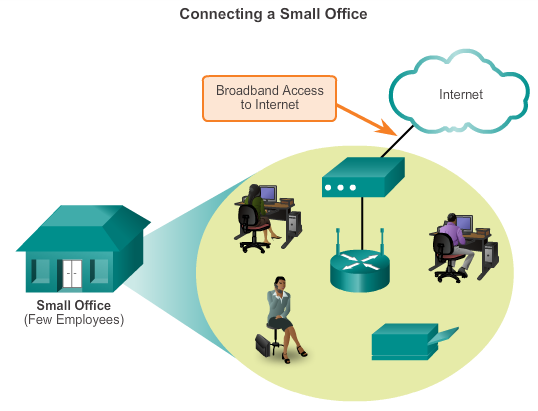 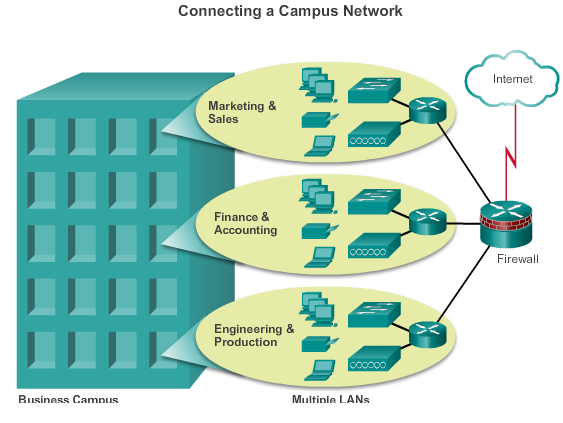 [Speaker Notes: 2.1.1.5 Campus Network]
Purpose of WANsBranch Networks
Another six years later, SPAN Engineering demand for its services has skyrocketed.
To manage those projects, the company has opened small branch offices closer to the project sites.
SPAN Engineering now has a data center, which houses the various databases and servers of the company. They must now implement a WAN.
For its branch offices that are in nearby cities, the company decides to use private dedicated lines through their local service provider.
For those offices that are located in other countries, the Internet is an attractive WAN connection option.
Although connecting offices through the Internet is economical, it introduces security and privacy issues that the IT team must address.
[Speaker Notes: 2.1.1.6 Branch Networks]
Purpose of WANsBranch Networks (cont.)
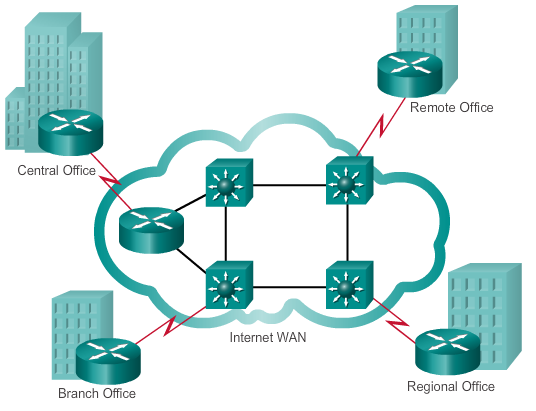 [Speaker Notes: 2.1.1.6 Branch Networks]
Purpose of WANsDistributed Networks
SPAN Engineering has now been in business for 20 years and has grown to thousands of employees distributed in offices worldwide. 
Cost of the network and its related services is a big expense.
Looking to provide the best network services at the lowest cost.
Encouraging teleworking and virtual teams, web-based applications are being used to increase productivity and reduce costs.
Site-to-site and remote access Virtual Private Networks (VPNs) enable the company to use the Internet to connect easily and securely with employees and facilities around the world.
[Speaker Notes: 2.1.1.7 Distributed Network]
Purpose of WANsDistributed Networks (cont.)
Network requirements can change dramatically as the company grows. 
Distributing employees saves costs in many ways, but it puts increased demands on the network.
Network must be able to adapt and grow as the company changes.
Network designers and administrators meet these challenges by carefully choosing network technologies, protocols, and service providers, and by optimizing their networks.
[Speaker Notes: 2.1.1.7 Distributed Network]
Purpose of WANsDistributed Networks (cont.)
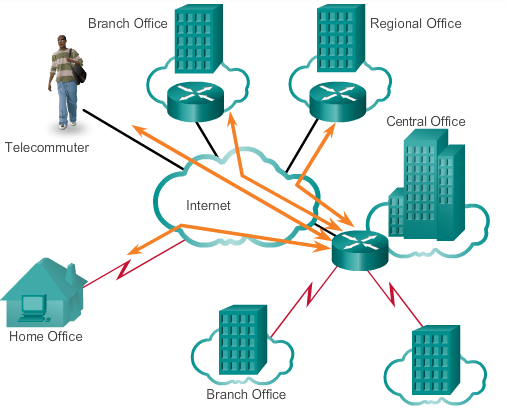 [Speaker Notes: 2.1.1.7 Distributed Network]
WAN OperationsWANs in the OSI Model
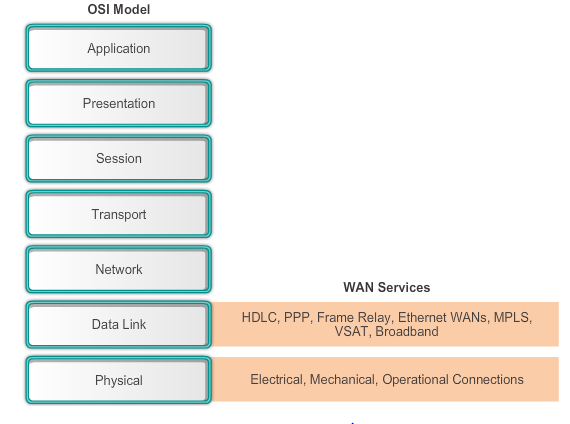 WAN access standards typically describe both physical layer delivery methods and data link layer requirements, including physical addressing, flow control, and encapsulation.
[Speaker Notes: 2.1.2.1 WANs in the OSI Model]
WAN OperationsWAN Devices
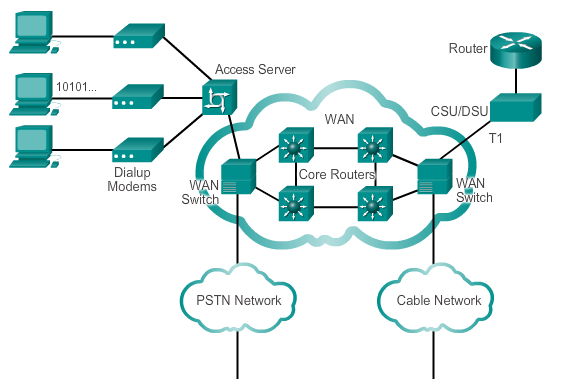 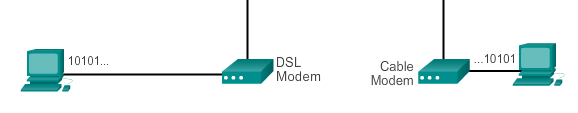 [Speaker Notes: 2.1.2.3 Common WAN Terminology]
WAN OperationsCircuit Switching
The two most common types of circuit-switched WAN technologies are the public switched telephone network (PSTN) and the Integrated Services Digital Network (ISDN).
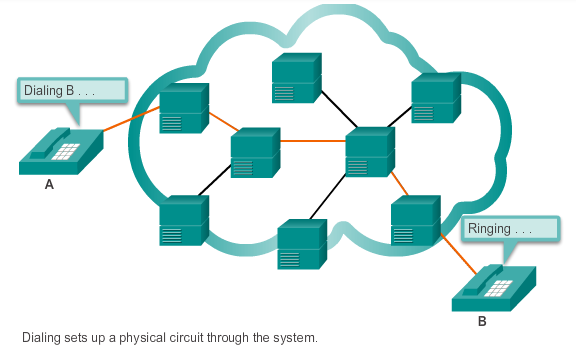 [Speaker Notes: 2.1.2.4 Circuit Switching]
WAN OperationsPacket Switching
Splits traffic data into packets that are routed over a shared network. Packet-switching allow many pairs of nodes to communicate over the same channel.
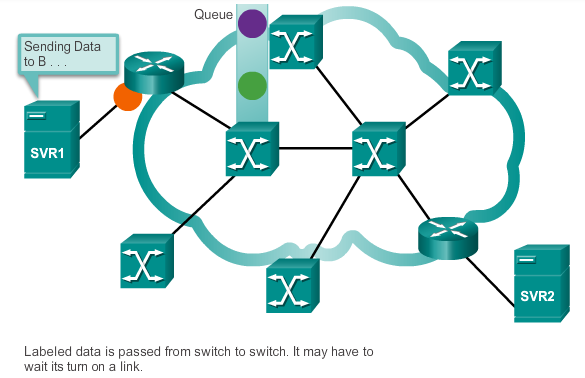 [Speaker Notes: 2.1.2.5 Packet Switching]
2.2  Selecting a WAN Technology
[Speaker Notes: 2.2  Selecting a WAN Technology]
WAN ServicesWAN Link Connection Options
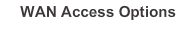 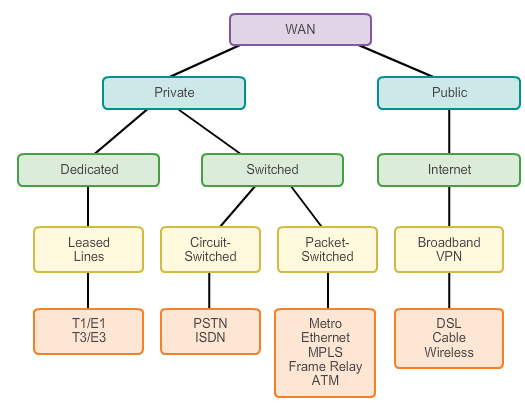 [Speaker Notes: 2.2.1.1 WAN Link Connection Options]
WAN ServicesService-Provided Network Infrastructure
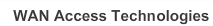 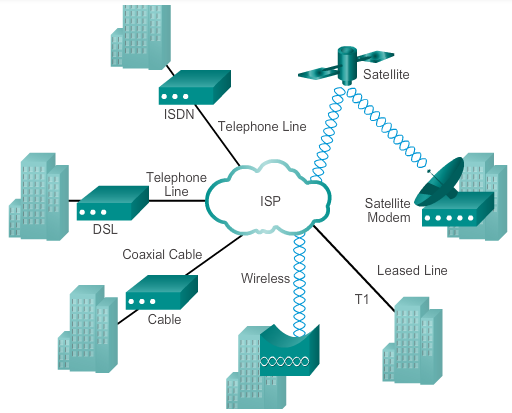 [Speaker Notes: 2.2.1.2 Service Provider Network Infrastructure]
Private WAN InfrastructuresLeased Lines
Advantages:
Simplicity 
Quality 
Availability
Disadvantages:
Cost 
Limited flexibility
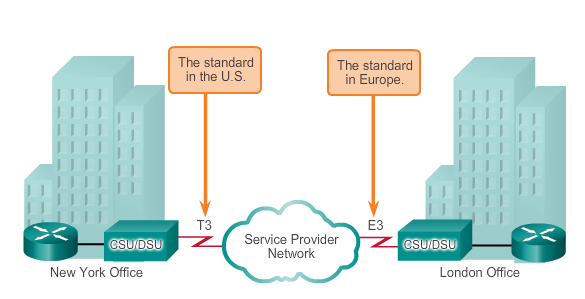 [Speaker Notes: 2.2.2.1 Leased Lines]
Private WAN InfrastructuresDialup
Advantages:
Simplicity 
Availability
Low implementation cost
Disadvantages:
Low data rates 
Relatively long connection time
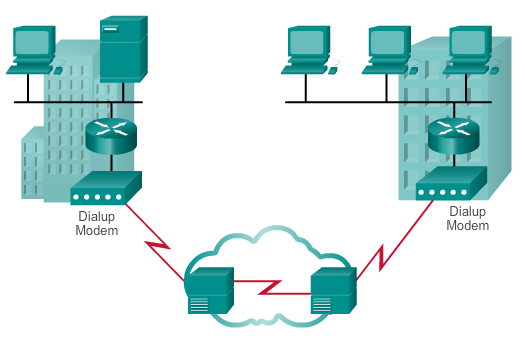 [Speaker Notes: 2.2.2.2 Dialup]
Private WAN InfrastructuresISDN
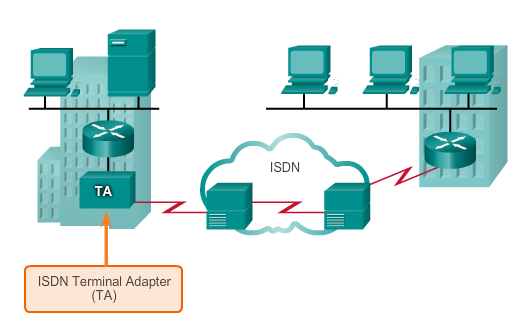 Sample ISDN Topology
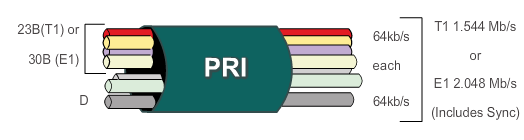 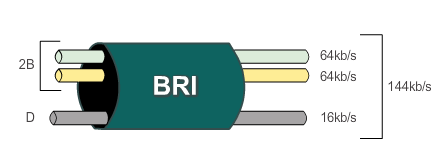 ISDN PRI
ISDN BRI
[Speaker Notes: 2.2.2.3 ISDN]
Private WAN InfrastructuresFrame Relay
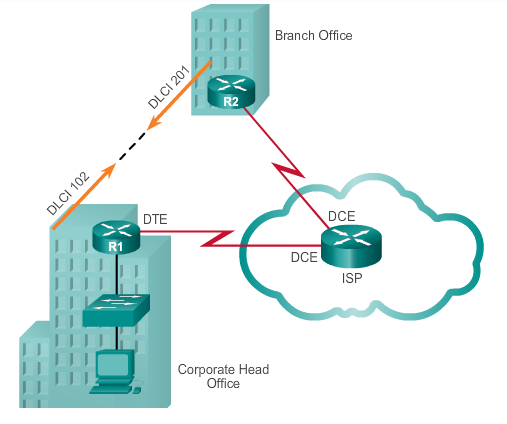 PVCs carry both voice and data traffic.
PVCs are uniquely identified by a data-link connection identifier (DLCI).
PVCs and DLCIs ensure bidirectional communication from one DTE device to another.
R1 uses DLCI 102 to reach R2 while R2 uses DLCI 201 to reach R1.
[Speaker Notes: 2.2.2.4 Frame Relay]
Private WAN InfrastructuresATM
Built on a cell-based architecture, rather than on a frame-based architecture. ATM cells are always a fixed length of 53 bytes.
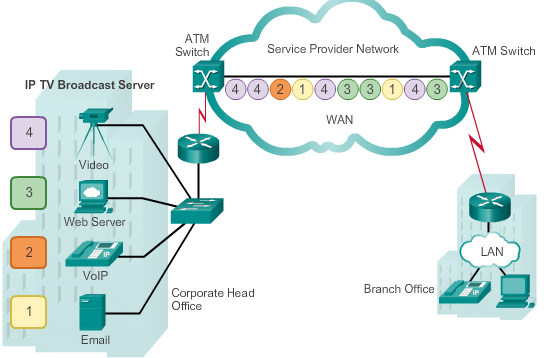 [Speaker Notes: 2.2.2.5 ATM]
Private WAN InfrastructuresEthernet WAN
Features and Benefits of Ethernet WAN include:
Reduced expenses and administration 
Easy integration with existing networks 
Enhanced business productivity 
Service providers now offer Ethernet WAN service using fiber-optic cabling.
Known as Metropolitan Ethernet (MetroE), Ethernet over MPLS (EoMPLS), and Virtual Private LAN Service (VPLS).
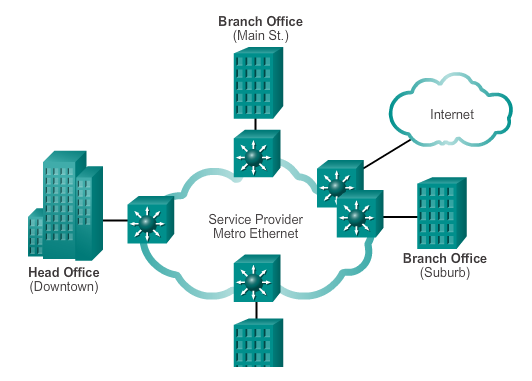 Note: Commonly used to replace the traditional Frame Relay and ATM WAN links.
[Speaker Notes: 2.2.2.6 Ethernet WAN]
Private WAN InfrastructuresMPLS
Multiprotocol Label Switching (MPLS) is a multiprotocol high-performance WAN technology that directs data from one router to the next, based on short path labels rather than IP network addresses.
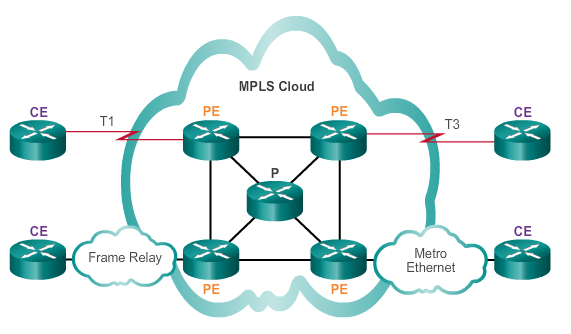 [Speaker Notes: 2.2.2.7 MPLS]
Private WAN InfrastructuresVSAT
Very small aperture terminal (VSAT) -  a solution that creates a private WAN using satellite communications.
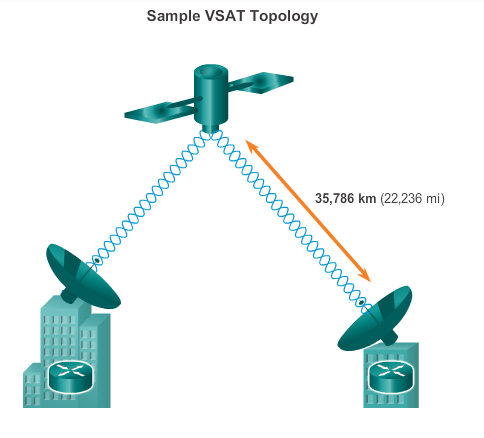 [Speaker Notes: 2.2.2.8 VSAT]
Private WAN InfrastructuresDSL
Always-on connection technology that uses existing twisted-pair telephone lines to transport high-bandwidth data, and provides IP services to subscribers. 
A DSL modem converts an Ethernet signal from the user device to a DSL signal, which is transmitted to the central office.
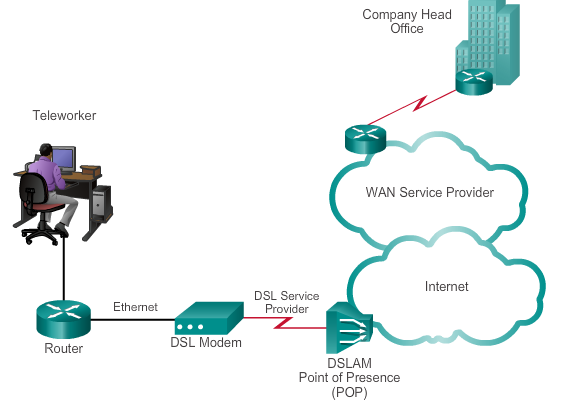 [Speaker Notes: 2.2.3.1 DSL]
Private WAN InfrastructuresCable
Network access is available from some cable television networks. 
Cable modems provide an always-on connection and a simple installation.
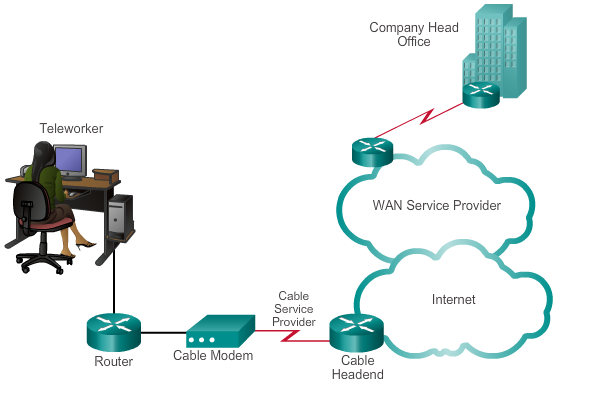 [Speaker Notes: 2.2.3.2 Cable]
Private WAN InfrastructuresWireless
New developments in broadband wireless technology:
Municipal Wi-Fi – Many cities have begun setting up municipal wireless
WiMAX – Worldwide Interoperability for Microwave Access (WiMAX) is a new technology that is just beginning to come into use.
Satellite Internet
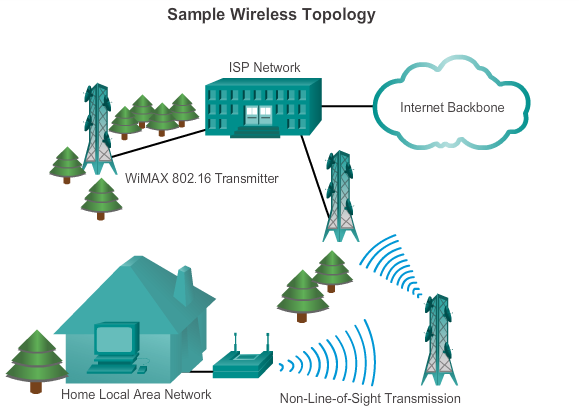 [Speaker Notes: 2.2.3.3 Wireless]
Private WAN Infrastructures3G/4G Cellular
Common cellular industry terms include:
3G/4G Wireless – Abbreviation for 3rd generation and 4th generation cellular access. These technologies support wireless Internet access.
Long-Term Evolution (LTE) – A newer and faster technology, considered to be part of the 4th generation (4G) technology.
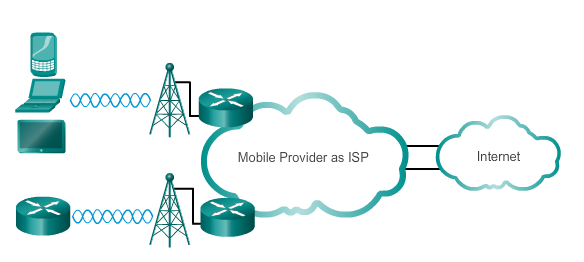 [Speaker Notes: 2.2.3.4 3G/4G Cellular]
Private WAN InfrastructuresVPN Technology
VPN is an encrypted connection between private networks over a public network.

Benefits:
Cost savings 
Security 
Scalability 
Compatibility with broadband technology 

Two types of VPN:
Site-to-site VPNs 
Remote-access VPNs
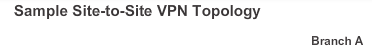 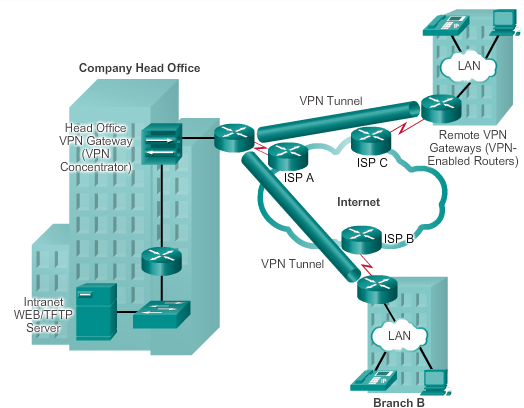 [Speaker Notes: 2.2.3.5 VPN Technology]
Selecting WAN ServicesChoosing a WAN Link Connection
Answer the following questions when choosing a WAN Connection:
What is the purpose of the WAN?
What is the geographic scope?
What are the traffic requirements?
[Speaker Notes: 2.2.4.1 Choosing a WAN Link Connection]
Selecting WAN ServicesChoosing a WAN Link Connection
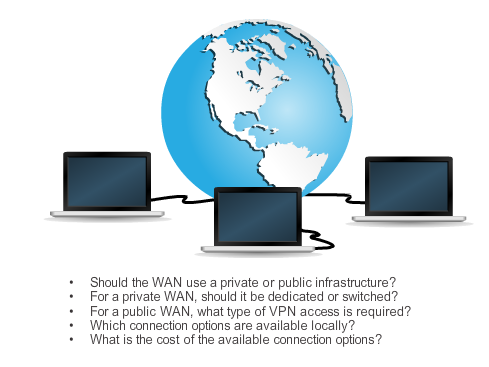 [Speaker Notes: 2.2.4.2 Choosing a WAN Link Connection]
2.3  Summary
[Speaker Notes: 2.3  Summary]
Chapter 2: Summary
A business can use private lines or the public network infrastructure for WAN connections. 
WAN access standards operate at layers 1 and 2 of the OSI model, and are defined and managed by the TIA/EIA, ISO, and IEEE.
A WAN may be circuit-switched or packet-switched.
There is common terminology used to identify the physical components of WAN connections and who, the service provider or the customer, is responsible for which components.
Service provider networks are complex and the service provider’s backbone networks consist primarily of high-bandwidth fiber optic media.
[Speaker Notes: Chapter 2 Summary]
Chapter 2: Summary (cont.)
Permanent, dedicated point-to-point connections are provided by using leased lines.
Public infrastructure connections include DSL, cable, wireless, and 3G/4G cellular. 
Security over public infrastructure connections can be provided by using remote-access or site-to-site VPNs.
[Speaker Notes: Chapter 2 Summary]
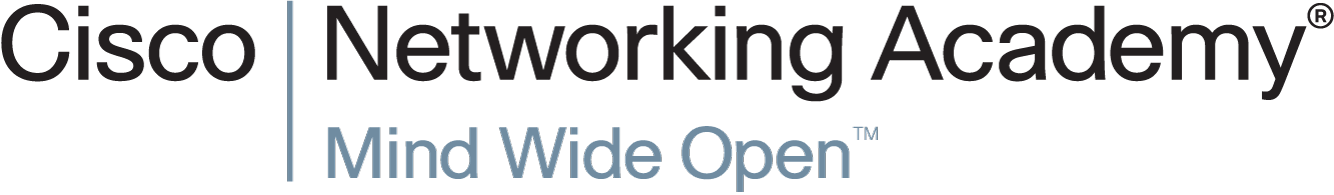